Introduction“Technologies for the Multilingual Web”&ITS 2.0 – Bird’s Eye View
Felix Sasaki (DFKI, W3C), Christian Lieske (SAP AG)
1
Multilingual Content
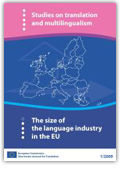 2
[Speaker Notes: Study on the size of the language industry in the EU: http://bookshop.europa.eu/is-bin/INTERSHOP.enfinity/WFS/EU-Bookshop-Site/en_GB/-/EUR/ViewPublication-Start?PublicationKey=HC8009985]
Multilingual Web
3
Multilingual Content Processing
4
Bird‘s Eye View - Multilingual Content with W3C ITS 2.0 (1/2)
http://www.w3.org/TR/its20/
5
Bird‘s Eye View - Multilingual Content with W3C ITS 2.0 (2/2)
http://www.w3.org/TR/mlw-metadata-us-impl/
6
Opportunities to assist and use
7